Le LIVRET de suivien C1
L'évaluation positive
EvALUER CE QUI EST ENSEIGNÉ
EVALUER LES PROGRÈS
RENDRE EXPLICITE
REGARDER L'ÉLÈVE DE MANIÈRE BIENVEILLANTE ET PROFESSIONNELLE
Apprendre à l'écoleApprendre l'école
Permettre aux élèves de passer d'un usage premier du langage à un usage second
Apprendre aux élèves à poser un regard interrogateur sur ce qu'ils font, disent, apprennent...
Une évaluation bienveillante à l’Ecole maternelleObserver, quoi, comment ?
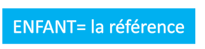 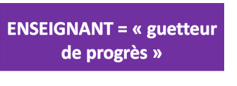 VALORISER L’OBSERVATION
En situation usuelle => pas ou plus de situation artificielle d’évaluation.
Dans ce suivi l’enseignant va repérer si les élèves font certains apprentissages (mémorisés et acquis) significatifs.
[Speaker Notes: =>le contenu
qui, quand, quoi, comment puis-je organiser ma classe pour pouvoir observer ?
Qui : On ne peut pas tout voir en même temps : cibler un élève ou un petit nombre d’élèves
Quand : Se donner des temps pour observer en proposant des activités autonomes ou les enfants vont chercher et résoudre des pb + seuls, en atelier dirigé,
Quoi : se fixer des « objets d’observation » dire de mémoire une comptine, savoir faire du vélo à 2 roues
Observer des procédures pour réaliser une collection d’objets demandée. (terme à terme, comptage, décomposition du nombre…)

Il est donc nécessaire d’avoir en tête ou par écrit la progressivité des apprentissages]
La bienveillance dans l’évaluation : une affaire de regard     V. Bouysse
Important pour l’enfant d’éprouver la satisfaction de faire les choses par lui-même sous le regard d’un adulte qui témoigne de sa réussite. (B. Golse, pédopsychiatre)


offrir à l’enfant le regard dont il a besoin : « ce besoin que tout petit d’homme a de recevoir, au travers du regard d’intérêt qui lui est porté, la reconnaissance de son statut ». 	d. marcelli, l’enfant, chef de la famille. albin michel. 2003.p.280


perspectives : développer une « évaluation positive » : en toute chose, valoriser les réussites et pouvoir dire ce qui est acquis, même si ce n’est pas l’idéal visé
[Speaker Notes: Annonce d’une bonne nouvelle : pouvoir dire ce que l’enfant réussi ou commence à réussir. L’enfant qui ne parlait pas, avant de faire des phrases va produire quelque chose. Il doit prendre conscience de ses réussites et donc importance du Feed back surtout pour le langage.


Apport des neurosciences en faveur d’une évaluation bienveillante : (C. Gueguen) : Une attitude chaleureuse, empathique et bienveillante fait maturer le cerveau de l’enfant d’un point de vue affectif et intellectuel.]
« L’évaluation, plus qu’une mesure, un message. »                                                      V. Bouysse
Pour rendre compte :
A l’institution, à la société
Aux parents ( à qui on doit des infos)
Aux élèves eux-mêmes ( de manière interactive)
Rendre compte  = rendre des comptes et mettre en valeur.

Pour se rendre compte :

Pour ajuster ses pratiques
Pour dépasser une vision globale de l’élève
Etre conscient au plus près de ses réussites.
[Speaker Notes: Il ne s’agit pas de tout signifier dans le carnet de progrès
Mais dire toujours aux enfants lorsque l’on évalue que l‘on observe ce qu’ils font pour bien comprendre ce qu’il savent… et les aider à progresser.
L’évaluation constitue un outil de REGULATION dans l’activité professionnelle des enseignants. L’évaluation n’est pas un instrument de PREDICTION ni de SELECTION. Pour évaluer, l’enseignant tient compte des DIFFERENCES d’AGE ET DE MATURITE au sein d’une même classe.]
L’évaluation : ce qui change donc…
Abandon des fiches avec des commentaires (a réussi, a refusé l’exercice), des symboles (par exemple des points de couleur) ou des smileys.

Abandon du livret d’évaluation avec les listes d’items permettant de renseigner les A/VA/NA.

           Annonce de ce que l’enfant sait faire
Abandon des passations au jour J (parfois avec des fiches)

     Annonce que l’on observe ce que l’enfant sait faire
Une évaluation bienveillante à l’Ecole maternelle EDUSCOL
Une évaluation bienveillante dès l’école maternelle :
télécharger la note d’accompagnement
Cette note présente les deux nouveaux outils destinés à la mise en œuvre du suivi des apprentissages à l’école maternelle, et à la communication des progrès des élèves :
		Un carnet de suivi des apprentissages renseigné tout au long du cycle ;
		Une synthèse des acquis de l’élève, établie à la fin de la dernière année de cycle 1.
http://eduscol.education.fr/cid97131/suivi-et-evaluation-a-l-ecole-maternelle.html
Les différentes modalités d'évaluation
Dans l'ordinaire de la classe
Dans les activités prototypiques
Enregistrement
Petite trace écrite
Progrès
Associer les élèves :
	Leur demander de vous dire quand ils se sentent prêts 
	Verbaliser ce que l'on est entrain d'observer
La communication avec les familles
Deux fois par an
Evaluer  ce qui est essentiel et éventuellement ce qui est possible
''Tirer le fil de l'évaluation c'est défaire le tricot de la pédagogie''. V Bouysse
Évaluer les points de repères et les points de vigilance des exemples
Cf document mis en annexe